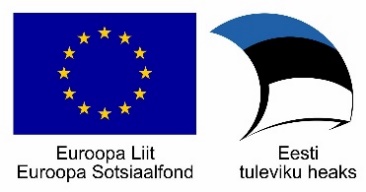 Tööturul osalemist toetavad hoolekandeteenused  Ida-Virumaa avatud taotlusvoor
Sotsiaalministeerium
Hoolekande osakond
Terry Ney
Vooru eesmärk ja avamine
Toetamaks Ida-Virumaad sotsiaalvaldkonna probleemide lahendamisel, hankis Sotsiaalministeerium 2020.a partneri Ida-Virumaal arendusprorammi läbi viimiseks. 

Eesmärk toetada arendusprogrammis osalenud Ida-Virumaa KOV-e sotsiaalteenuste osutamisel ja arendamisel;

Invicta tugi KOVidele kuni 22. juunini
Vooru eesmärk ja avamine
ESF toetus kokku 1,5 milj eurot;

Taotlusvoor avatud 26.aprill kuni 28. juuni;

Toetuse vähim summa projekti kohta on 100 000 eurot ja suurim summa 400 000 eurot;

Toetuse maksimaalne osakaal abikõlblikest kuludest on 85%.
Toetatavad tegevused
koduteenus;
tugiisikuteenus;
isikliku abistaja teenus;
väljaspool kodu osutatav üldhooldusteenus – päevahoiu- või intervallhooldusteenus;
nõustamisteenused ja tugigrupid;
sotsiaaltransporditeenus.  

Teenuste sisu, mis on reguleeritud sotsiaalhoolekande seaduses (edaspidi SHS), peab vastama SHSis sätestatud tingimustele.
Teenuse saajad
Tööealine erivajadusega inimene;
Tööealine hoolduskoormusega inimene;
18+ hooldusvajadusega inimene;
18+ toimetulekuraskustes inimene; 

Teenuse saajate arv vähemalt 300 inimest kogu vooru peale kokku.
Koduteenus
eesmärk on abistada ja juhendada hooldusvajadusega inimest tema koduses keskkonnas ning tagada hoolduskoormusega inimestele võimalus saada tööturuteenuseid, osaleda tööhõives ja ühiskonnaelus. Teenuse raames võimalus abistada ka toimetulekuraskustes inimest või tema perekonda igapäevaelu vajaduste rahuldamisel;
Koduteenuse sisu, eesmärgi ja korralduse kohta on täpsemalt võimalik lugeda siit: https://sotsiaalkindlustusamet.ee/sites/default/files/content-editors/Jarelevalve/KOV_noustamisyksus/koduteenuse_juhend.pdf.
Tugiisiku teenus
eesmärk on aidata inimestel saavutada kontrolli oma elu üle ning anda neile võimalus proovida oma elu ise korraldada; 
sihtrühm käesoleva määruse tähenduses on tööealised erivajadusega või toimetulekuraskustes inimesed, kes vajavad sotsiaalsete, psühholoogiliste või terviseprobleemide tõttu oma kohustuste täitmisel (nt pereliikmete eest hoolitsemine, arvete maksmine jms) ja õiguste teostamisel (nt taotleda toetusi ja/või sotsiaalteenuseid või kasutada avalikke teenuseid jms) olulisel määral kõrvalabi.
Tugiisikuteenuse eesmärgi, sisu ja korralduse kohta on võimalik täpsemalt lugeda siit: https://sotsiaalkindlustusamet.ee/sites/default/files/content-editors/Jarelevalve/KOV_noustamisyksus/tugiisikuteenuse_juhend.pdf
Isikliku abistaja teenus
eesmärk on abistada tööealist erivajadusega inimest igapäevastes füüsilistes tegevustes, toetades seeläbi tema võimalikult iseseisvat toimetulekut ja osalemist ühiskonnaelus;
Isikliku abistaja teenus erineb tugiisikuteenusest selle poolest, et isiklik abistaja osaleb inimese abistamises füüsiliselt, tugiisik on aga ainult juhendaja/võimestaja rollis;
teenusesaaja peab olema võimeline isiklikku abistajat juhendama ning isikliku abistaja tööd selgelt ja arusaadavalt koordineerima;
Isikliku abistaja teenuse eesmärgi, sisu ja korralduse kohta on võimalik täpsemalt lugeda siit: https://www.sotsiaalkindlustusamet.ee/sites/default/files/content-editors/Jarelevalve/KOV_noustamisyksus/isikliku_abistaja_teenuse_juhend.pdf
Väljaspool kodu osutatav üldhooldusteenus – päevahoiu- või intervallhooldusteenus
teenuse saajaks on hooldusvajadusega inimesed, kes vajavad igapäevaeluks vajalike toimingute sooritamisel ja enesehooldamisel ajutist või püsivat kõrvalabi sellisel määral, kus kodu kohandamisest või kodus osutatavate teenuste osutamisest inimese toimetuleku, turvalisuse ja elukvaliteedi säilitamiseks ei piisa. Hooldus-koormusega inimestel võimalus osalega tööturuteenustel, osaleda tööhõives ja ühiskonnaelus;
teenuse osutamise eelduseks on vastava tegevusloa ja kvalifitseeritud personali olemasolu. SHS § 151 punkti 4 kohaselt peab väljaspool kodu osutatava üldhooldusteenuse osutamiseks olema tegevusluba, mille väljastab Sotsiaalkindlustusamet.
täpsemalt on teenuse sisu, eesmärgi ja korralduse kohta võimalik lugeda siit: https://sotsiaalkindlustusamet.ee/sites/default/files/content-editors/Jarelevalve/KOV_noustamisyksus/valjaspool_kodu_osutatava_uldhooldusteenuse_juhend.pdf
Nõustamisteenused ja tugigrupid
eesmärk on pakkuda käesoleva meetme sihtrühmale emotsionaalset tuge ja praktilisi nõuandeid ning suurendada teadlikkust sellest, kuidas tulla toime igapäevaelus tekkivate keeruliste situatsioonidega (nt enesega, oma erivajadusega või hoolduskoormusega) ning seeläbi aidata kaasa inimeste elukvaliteedi paranemisele (sh tööelus osalemisele);
nõustamisteenuste alla kuuluvad erinevad nõustamisliigid ja -viisid, nt psühholoogiline nõustamine, kogemusnõustamine, elulõpu toetamine või leinanõustamine, aga ka võlanõustamine ja toimetulekuraskustes inimeste toimetulekuõpe;
tugigruppide eesmärk on toetada sarnase kogemusega inimeste kogemuste vahetamise ja üksteise toetamise kaudu hoolduskoormusega, toimetulekuraskustes või erivajadusega inimeste toimetulekut ning koolitada või juhendada neid inimesi raskusi ja probleeme tekitavates olukordades.
Sotsiaaltransporditeenus
teenuse kaudu tagatakse inimesele transpordivõimalus, mis vastab tema vajadustele, nt on tagatud võimalus siseneda ratastooliga transpordivahendisse, inimesele on tagatud abi sõidukisse sisenemisel ja sõidukist väljumisel ning sihtkohas juhendamine; 
eesmärk on toetada erivajadusega inimeste iseseisvat toimetulekut, avalike teenuste kasutamist, tööl käimist ja ühiskonnaelus osalemist (nt teatri, muuseumi või ka kalmistu külastamine);
sotsiaaltransporditeenust võivad vajada ka hooldusvajadusega inimesed nt arsti juurde või haiglasse sõiduks;
Sotsiaaltransporditeenuse sisu, eesmärgi ja korraldamise kohta on täpsemalt võimalik lugeda siit: https://sotsiaalkindlustusamet.ee/sites/default/files/content-editors/Jarelevalve/KOV_noustamisyksus/sotsiaaltransporditeenuse_juhend.pdf.
Enne teenuse osutamise algust peavad projektis osalevad kohaliku omavalitsuse üksused:
kehtestama teenuse osutamise tingimused ja korra vastavalt sotsiaalhoolekande seaduse §-le 14, välja arvatud juhul, kui varem kehtestatud teenuse osutamise tingimused ja kord vastavad nimetatud tingimusele;
olema vastavalt sotsiaalhoolekande seaduse §-le 15 selgitanud välja abi saamiseks pöördunud inimese teenusevajaduse, koostanud hindamisakti ja teinud otsuse abi andmise kohta;
esitama rakendusüksuse nõudmisel teenuse osutamise tingimused ja korra ning hindamisakti iga teenuse saaja kohta koos otsusega abi andmise kohta.
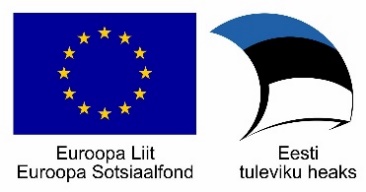 Tänud!
Terry Ney terry.ney@sm.ee

Sotsiaalministeerium
Hoolekande osakond